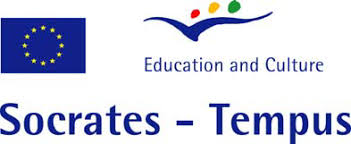 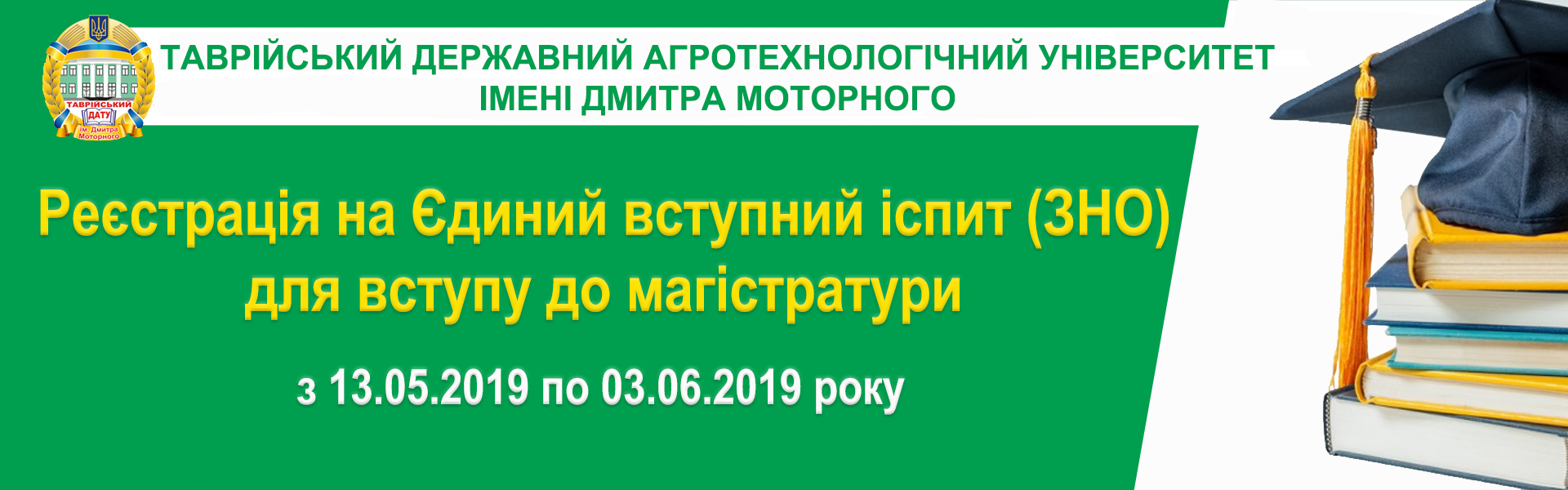 Відповідність освітніх програм ТДАТУ стандартам вищої освіти
Доповідач – завідувач відділу МЯОД ТДАТУ 
Скляр Радміла Вікторівна
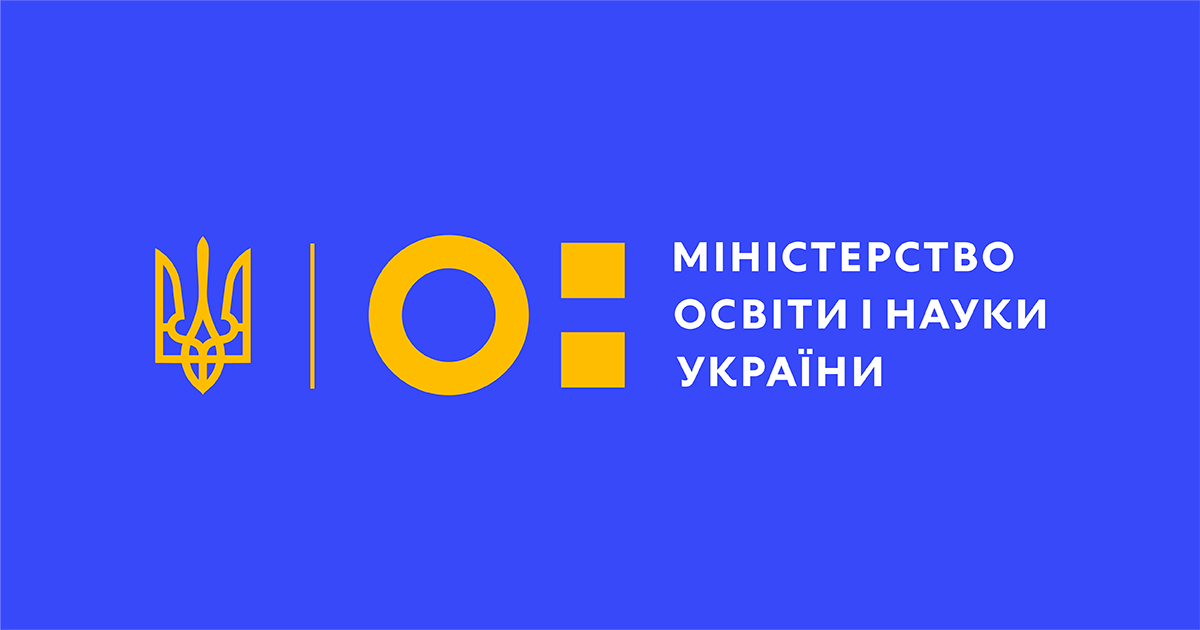 Відповідно ст. 10 розділу ІІІ Закону України «Про вищу освіту»:
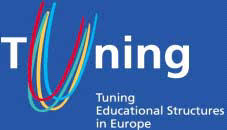 Tuning Educational Structures in Europe, TUNING
Стандарти базуються на компетентісному підході і поділяють філософію визначення вимог до фахівця, закладену в основу Болонського процесу та в міжнародному Проекті Європейської Комісії «Гармонізація освітніх структур в Європі» (Tuning Educational Structures in Europe, TUNING).
Узгодження освітніх структур та освітніх програм на основі різноманітності та автономності
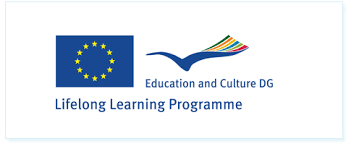 CoRe 2 – «Competences in Recognition and Education 2»
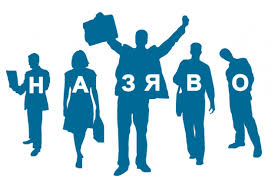 Відповідно проекту Положення НАЗЯВО (від 21.05.2019)  «Про акредитацію освітніх програм»
Критерії оцінювання якості освітньої програми
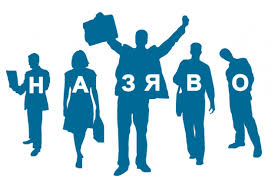 Критерії оцінювання якості освітньої програми
Критерії оцінювання якості освітньої програми
Критерії оцінювання якості освітньої програми
Критерії оцінювання якості освітньої програми
Критерії оцінювання якості освітньої програми
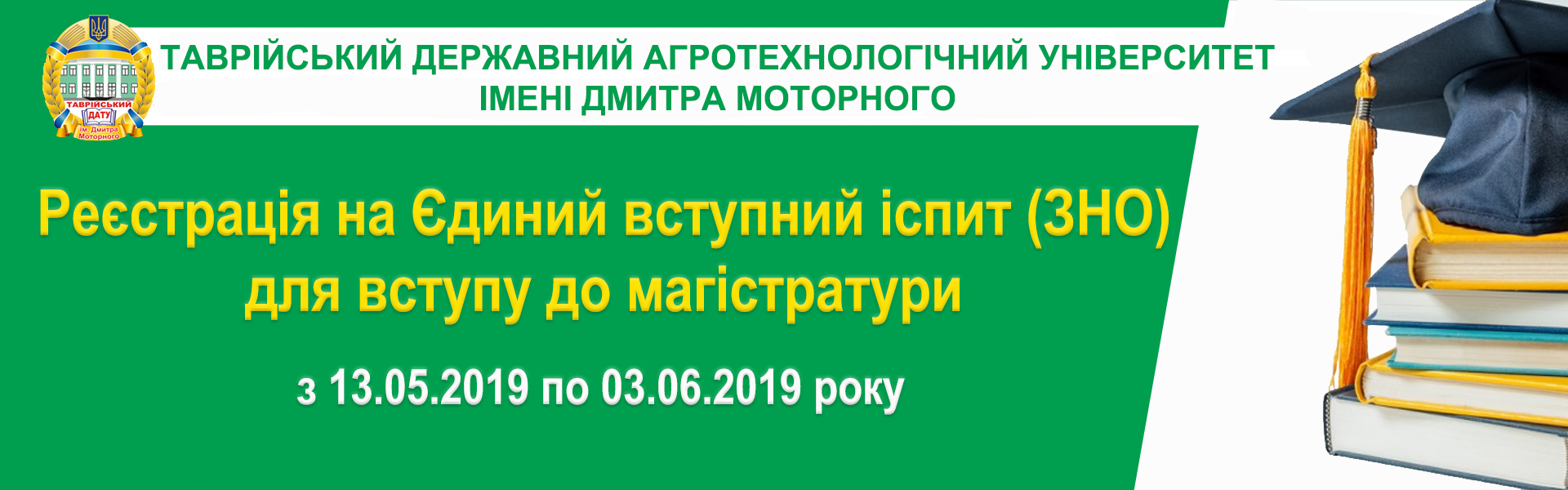 Проектні групи
Забезпечують розроблення, започаткування та супроводження освітніх програм у Таврійському державному агротехнологічному університеті
Учасник системи внутрішнього забезпечення якості вищої освіти в ТДАТУ на рівні кафедр
Стандарти вищої освіти
15 стандартів СВО Бакалавр:                               1 СВО Магістр «Екологія»
208-Агроінженерія
051-Економіка
071- Облік і оподаткування
072-Фінанси, банківська справа та страхування
073-Мененджмент
075-Маркетинг
076-Підприємство,торгівля та біржова діяльність
101-Екологія
281- Публічне управління та адміністрування
181- Харчові технології
201- Агрономія
203 - Садівництво та виноградарство
205 - Лісове господарство
242-Туризм
263-Цивільна безпека
Всі вони набирають чинності в 2018/2019 р.р., окрім «Лісове господарство» та «Фінанси, банківська справа та страхування» в 2019/2020 р.р.
ПРОГРАМНІ КОМПЕТЕНТНОСТІ
ІНТЕГРАЛЬНА КОМПЕТЕНТНІСТЬ
Цикли/рівні освітньої програми
Загальні компетентності
До обов’язкових загальних компетентностей освітнього ступеня бакалавра належать:
 - здатність реалізувати свої права і обов’язки як члена суспільства, усвідомлювати цінності громадянського (вільного демократичного) суспільства та необхідність його сталого розвитку, верховенства права, прав і свобод людини і громадянина в Україні; 
- здатність зберігати та примножувати моральні, культурні, наукові цінності і досягнення суспільства на основі розуміння історії та закономірностей розвитку предметної області, її місця у загальній системі знань про природу і суспільство та у розвитку суспільства, техніки і технологій, використовувати різні види та форми рухової активності для активного відпочинку та ведення здорового способу життя.
Нормативний зміст підготовки здобувачів вищої освіти, сформульований у термінах результатів навчання
Визначені Стандартом кінцеві, підсумкові та інтегративні результати навчання, що визначають нормативний зміст підготовки
Загальна кількість становить 15-25 результатів навчання, які корелюються з визначеним вище переліком загальних  і спеціальних (фахових, предметних) компетентностей
ПРОГРАМНІ РЕЗУЛЬТАТИ НАВЧАННЯ
Вимоги до наявності системи внутрішнього забезпечення якості вищої освіти
Відповідно ст. 16 розділу V Закону України «Про Вищу освіту» система забезпечення закладами вищої освіти якості освітньої діяльності та якості вищої освіти (система внутрішнього забезпечення якості) передбачає здійснення таких процедур і заходів:
1) визначення принципів та процедур забезпечення якості вищої освіти;
 2) здійснення моніторингу та періодичного перегляду освітніх програм;
 3) щорічне оцінювання здобувачів вищої освіти, науково-педагогічних і педагогічних працівників закладу вищої освіти та регулярне оприлюднення результатів таких оцінювань на офіційному веб-сайті закладу вищої освіти, на інформаційних стендах та в будь-який інший спосіб; 
4) забезпечення підвищення кваліфікації педагогічних, наукових і науково-педагогічних працівників; 
5) забезпечення наявності необхідних ресурсів для організації освітнього процесу, у тому числі самостійної роботи студентів, за кожною освітньою програмою; 
6) забезпечення наявності інформаційних систем для ефективного управління освітнім процесом; 
7) забезпечення публічності інформації про освітні програми, ступені вищої освіти та кваліфікації; 
8) забезпечення дотримання академічної доброчесності працівниками закладів вищої освіти та здобувачами вищої освіти, у тому числі створення і забезпечення функціонування ефективної системи запобігання та виявлення академічного плагіату; 
9) інших процедур і заходів.
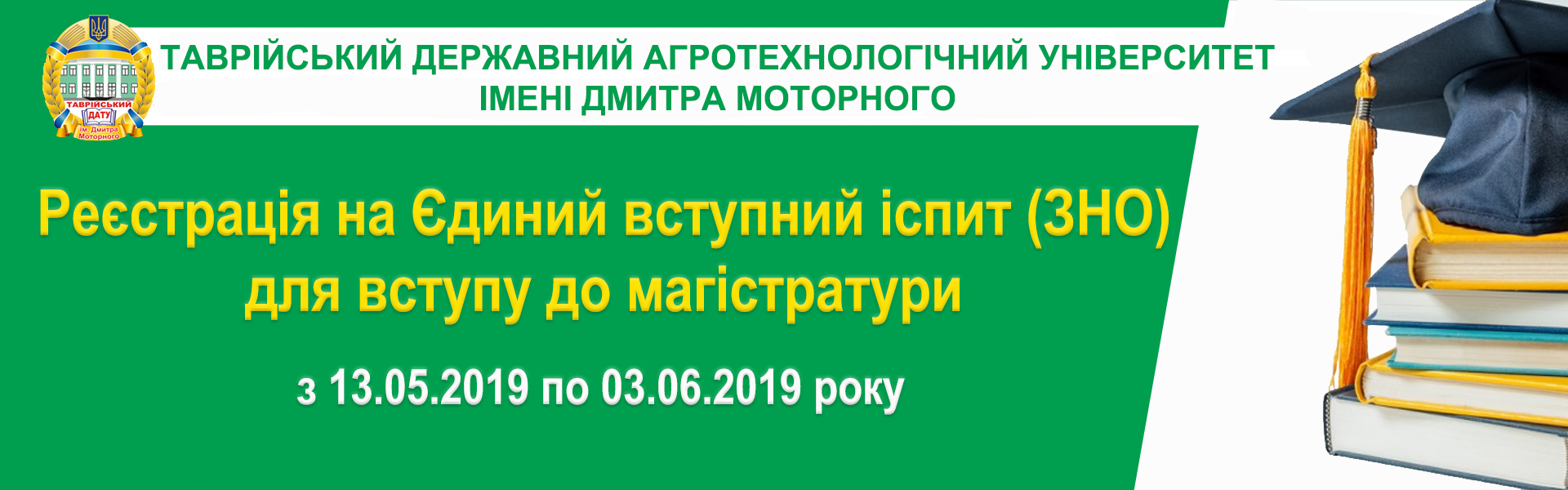 З метою підвищення якості освітньої діяльності та якості освіти пропонується наступне:
1. Доопрацювати Методичні рекомендації з проектування освітніх програм в ТДАТУ  відповідно стандартів вищої освіти
2. Проектним групам переглянути та оновити освітні програми відповідно затвердженим стандартам вищої освіти
3. Проектним групам із залученням стейкхолдерів переглянути всі робочі програми на відповідність  сучасним потребам ринку
4. Активно залучати до аудиторних занять професіоналів-практиків, експертів галузі, представників роботодавців
5. Здобувачів вищої освіти безпосередньо та через органи студентського самоврядування залучити до процесу періодичного перегляду освітньої програми та інших процедур забезпечення її якості як партнерів
6. Не пізніше ніж за місяць до затвердження освітньої програми або змін до неї оприлюднювати на веб-сайті відповідний проект з метою отримання зауважень та пропозицій стейкхолдерів
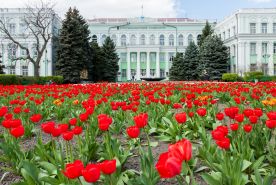 ДЯКУЮ ЗА УВАГУ!